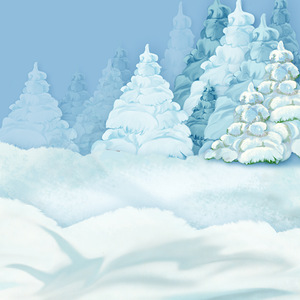 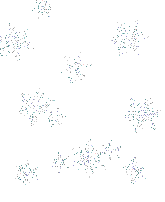 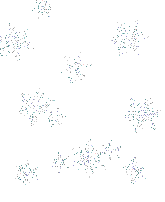 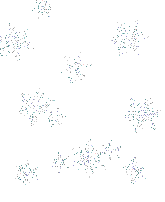 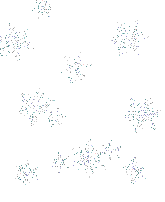 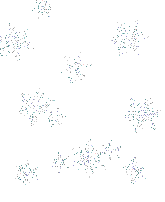 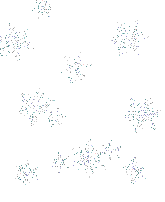 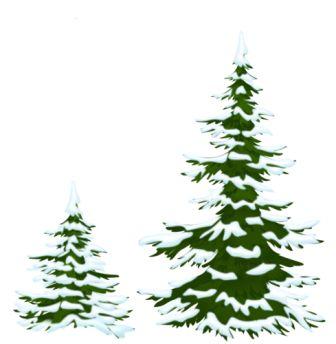 «Зимние забавы детей »
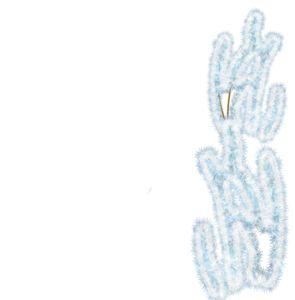 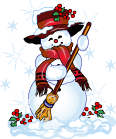 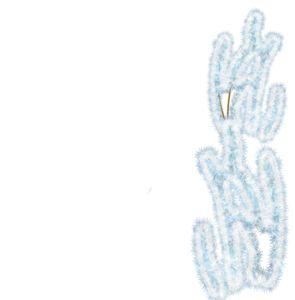 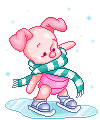 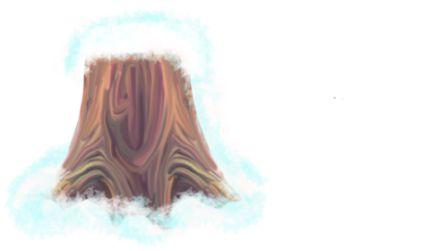 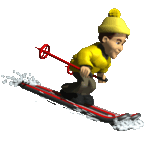 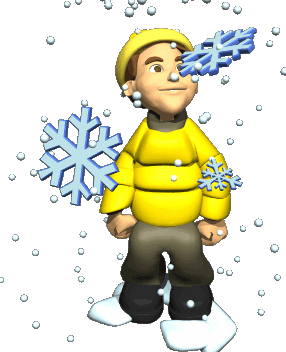 Подготовила: воспитатель МБДОУ д/с №138 г.Самара
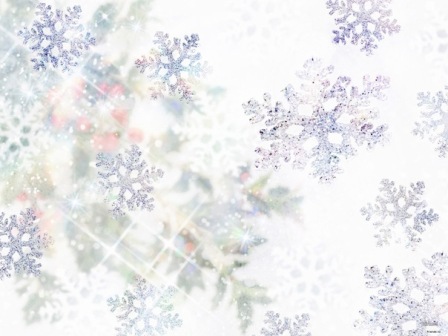 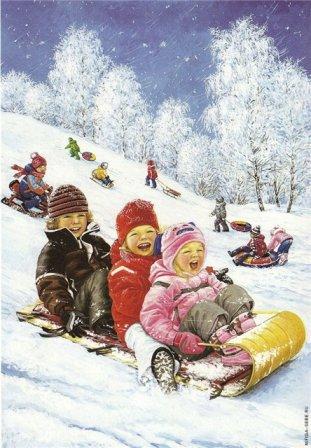 Ай да сани, вот это сани:Так и мчатся под горку сами!Поднимают клубы метели...А потом кувырком полетели.
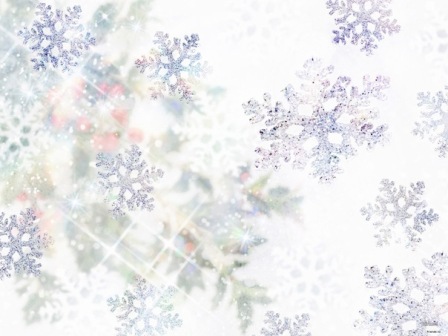 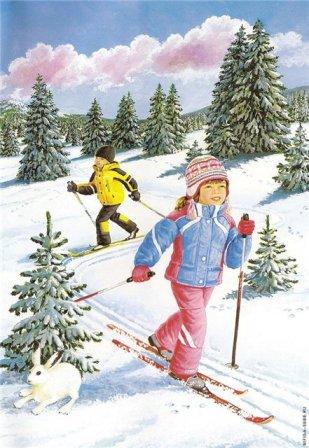 Вся земля в снегу, Я на лыжах бегу, Ты бежишь за мной. Хорошо в лесу зимой.
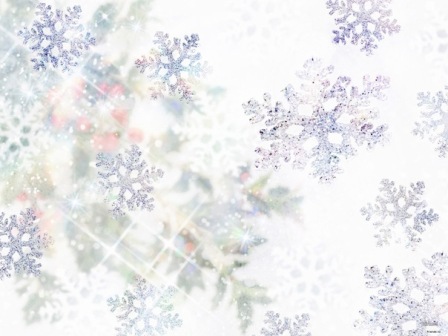 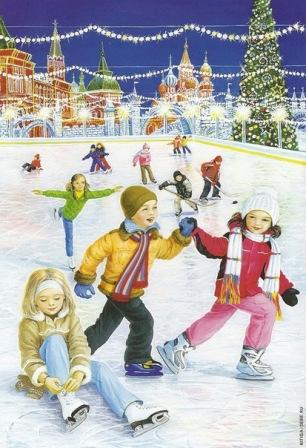 У коньков одна забота -На каток идти охота,Где сверкает зимний лед,Чтобы бегать взад-вперед
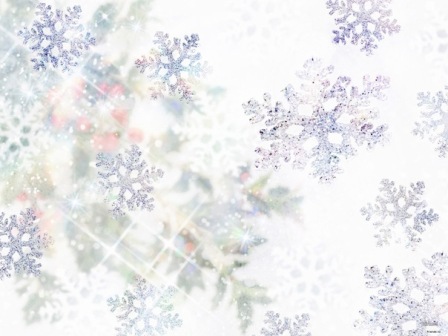 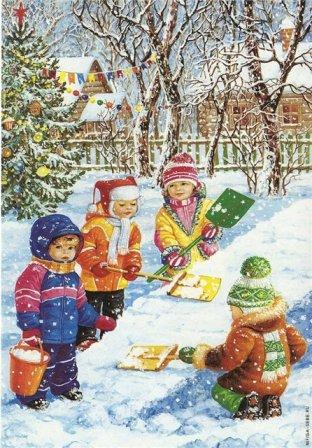 Меня хлопали лопатой, Меня сделали горбатой, Меня били, колотили! Ледяной водой облили, И скатились все потом С моего горба гуртом. (Горка)
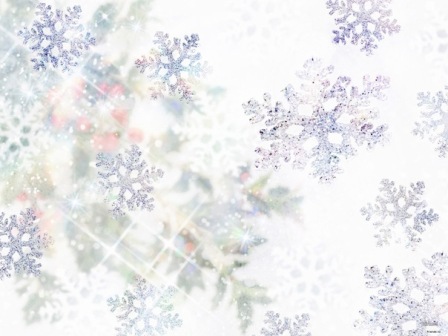 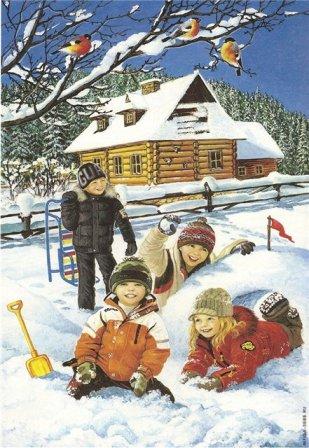 Мы из снега крепость строим – Начинали всё с нуля. Нас немного было – трое, А теперь – хоть отбавляй.
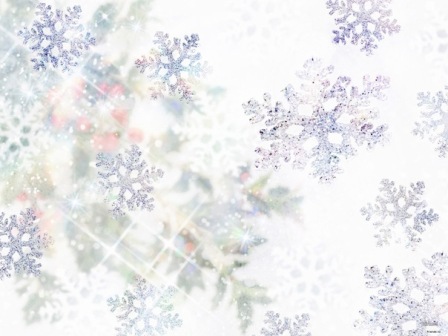 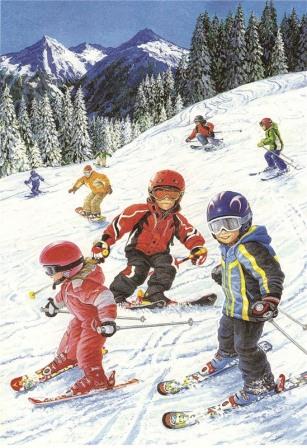 Лечу на лыжах я во весь  дух!С горы высокой и крутой у-у-х!Смотрю вперед – мне незнаком страх.С горы спускаюсь и в сугроб- бах!Сижу в сугробе и кричу- Ой!И вылезаю весь в снегу, злой!Сначала слезы, а потом смех.Встаю на лыжи, лезу на- верх!!!
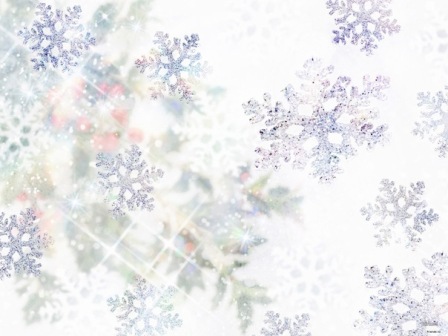 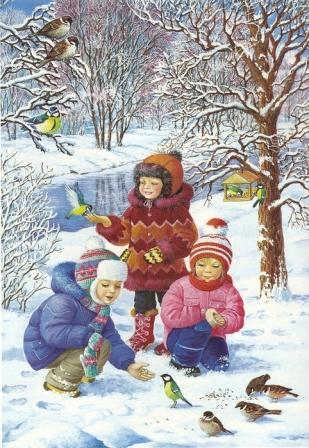 Покормите птиц зимой! Пусть со всех концов К вам слетятся, как домой, Стайки на крыльцо. Небогаты их корма. Горсть зерна нужна, Горсть одна — и не страшна Будет им зима..
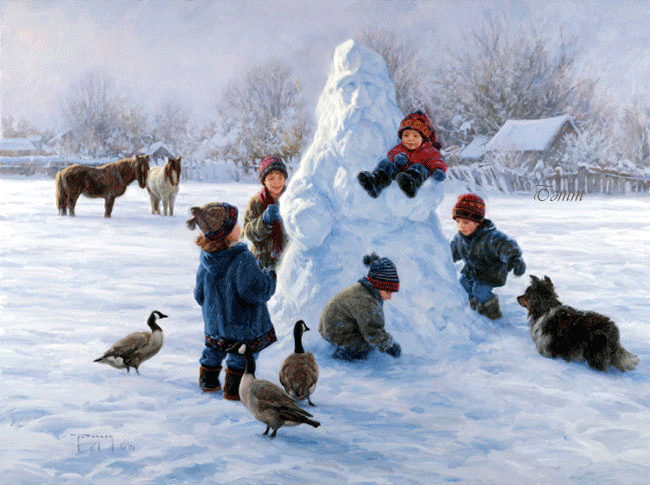 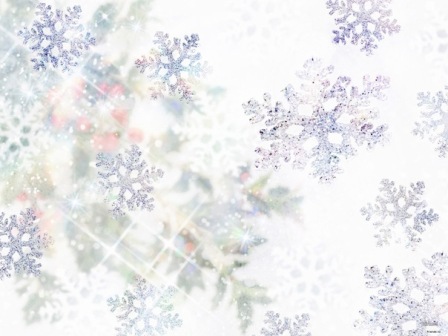 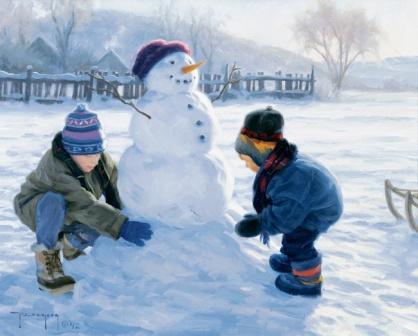 Мы снежную бабу Слепили на славу. 
На славу, на славу, Себе на забаву……
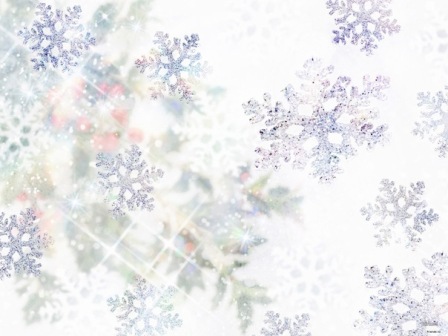 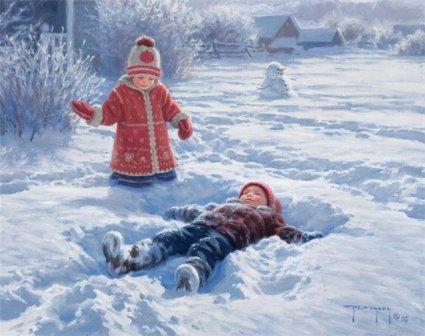 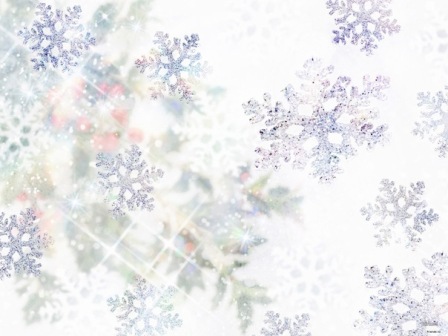 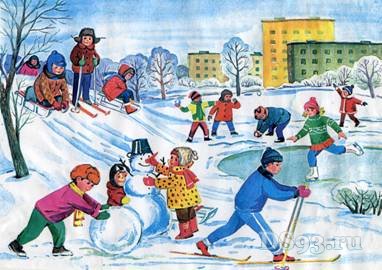 Зимние забавы.
Саньке – санки, Лизе – лыжи,Кольке — клюшки и коньки.Наступили для детишекБлагодатные деньки.
Снег в лесу и на аллеях,И река покрылась льдом.Одевайтесь потеплее-И на улицу бегом!
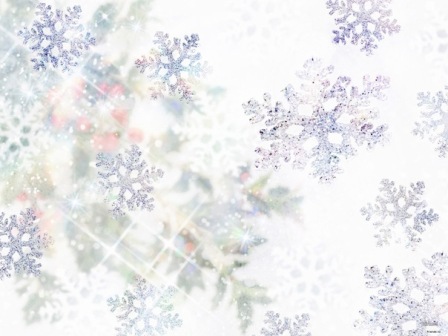 Картинки:
http://galina1962.ucoz.ru/load
http://galina1962.ucoz.ru/load…
http://bank.eduza.ru/docs/1316…
http://urf.podelise.ru/docs/76… 
http://www.goldteam.su/forum/l… 
http://1778.com.ua/index.php?n…
http://triinochka.ru/post28409…
http://www.proshkolu.ru/user/C…
http://katrysya.ru/post2023734… 
http://strekochem.ru/category/… 
http://kozlova448.blogspot.com…
http://www.proshkolu.ru/user/L… 
http://www.liveinternet.ru/ta
http://www.liveinternet.ru/use…